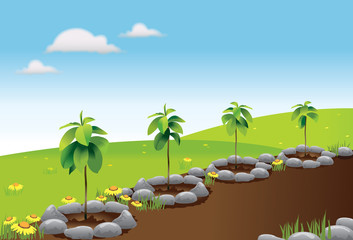 আজকের পাঠে সবাইকে স্বাগত জানাচ্ছি।
পাঠ পরিচিতি
শিক্ষক পরিচিতি
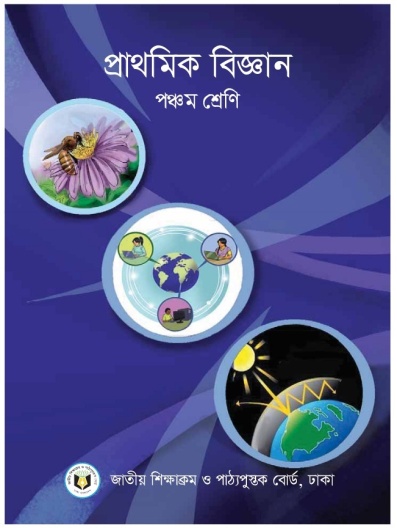 শ্রেণি-পঞ্চম,
বিষয়-প্রাথমিক বিজ্ঞান,
অধ্যায়- দ্বিতীয় (পরিবেশ দূষণ),
পাঠের শিরোনাম- পরিবেশ সংরক্ষণ,
সময়ঃ ৪০ মিনিট।
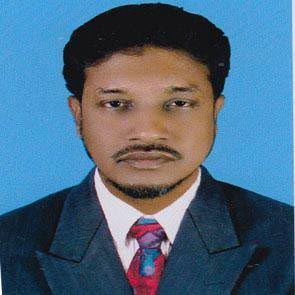 জসীম উদ্দীন,
প্রধান শিক্ষক,
মাইজপাড়া সরকারি প্রাথমিক বিদ্যালয়,
সদর, ককসবাজার
মোবাইল নং-০১৮২০৫৪৯৯৬৫
ইমেইলঃ juddinchy@gmail.com
বৃক্ষরোপণ হচ্ছে পরিবেশ সংরক্ষণের একটি উপায়।
ছবিতে কী দেখা যাচ্ছে?
বৃক্ষরোপণ করছে।
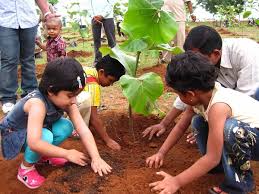 আজকের পাঠ
পরিবেশ সংরক্ষণ।
শিখনফল
১.৩.1 পরিবেশ সংরক্ষণ বলতে কী বুঝায় তা বলতে পারবে।
১.৩.২ মানুষ ও অন্যান্য জীবের বেঁচে থাকার জন্য পরিবেশ সংরক্ষণের প্রয়োজনীয়তা ব্যাখ্যা করতে পারবে।
১.৩.৩ অন্যকে পরিবেশ সংরক্ষণে উদ্বুদ্ধ করবে ও নিজে সক্রিয় অংশগ্রহণ করবে।
আমরা কী কী উপায়ে পরিবেশ সংরক্ষণ করতে পারি?
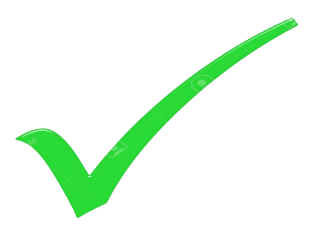 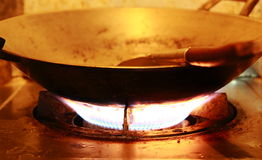 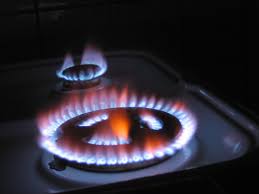 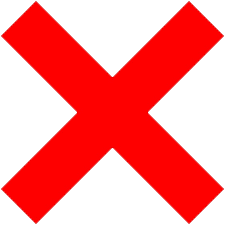 রান্না শেষে চুলা নিভিয়ে রেখে।
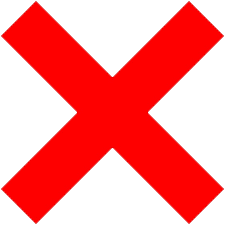 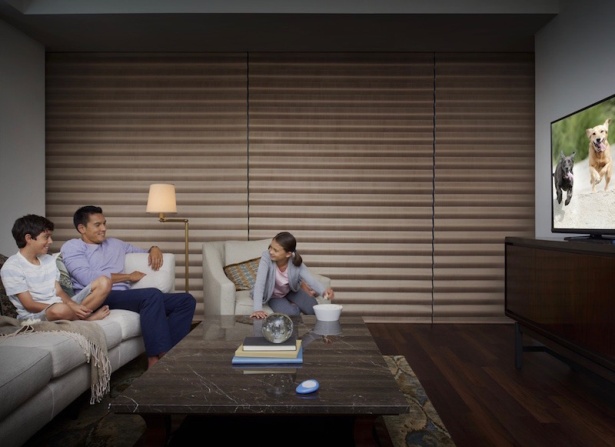 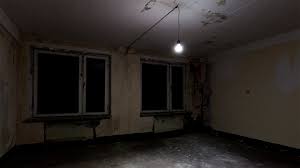 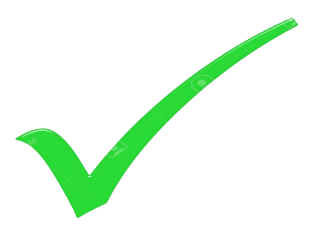 অযথা বাতি না জ্বালিয়ে।
আমরা কী কী উপায়ে পরিবেশ সংরক্ষণ করতে পারি?
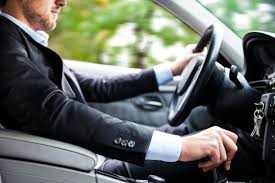 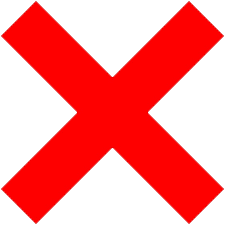 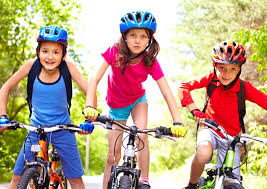 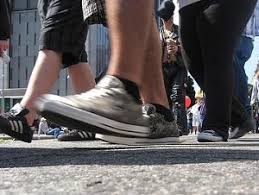 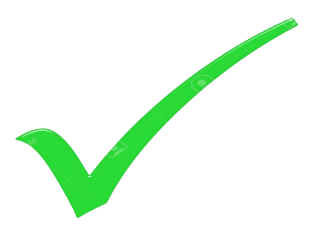 গাড়ি চড়ার পরিবর্তে সাইকেল বা পায়ে হেঁটে।
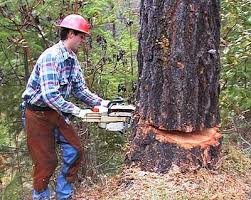 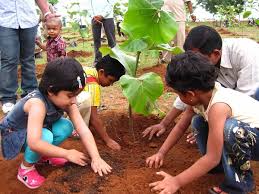 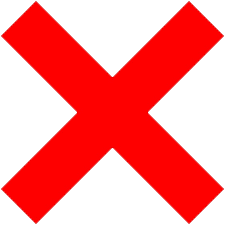 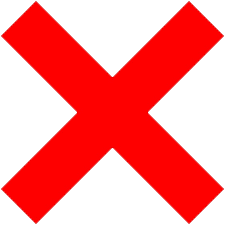 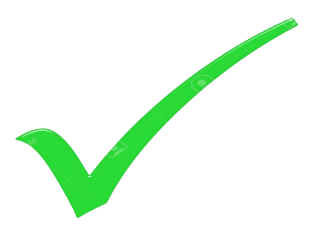 গাছ লাগিয়ে ও গাছ না কেটে।
আমরা কী কী উপায়ে পরিবেশ সংরক্ষণ করতে পারি?
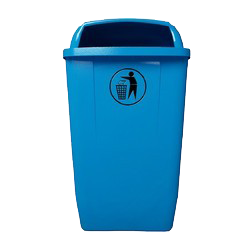 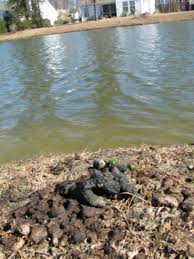 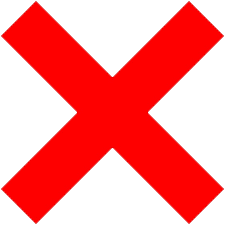 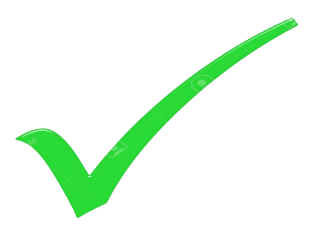 যেখানে সেখানে ময়লা না ফেলে নির্দিষ্ট স্থানে ফেলে।
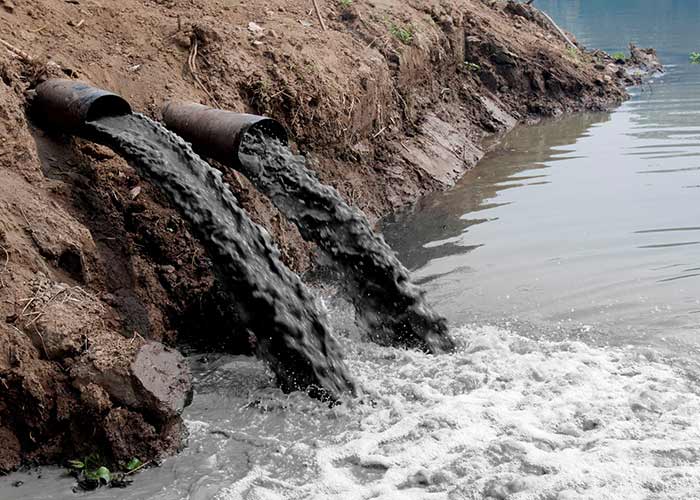 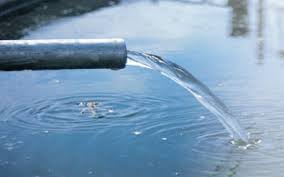 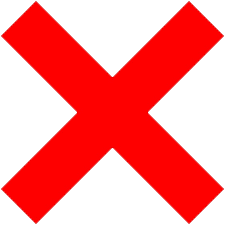 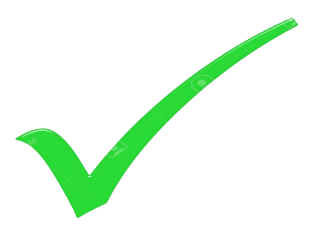 কল-কারখানার দূষিত পানি পরিশোধন করে।
আমরা কী কী উপায়ে পরিবেশ সংরক্ষণ করতে পারি?
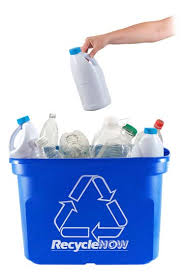 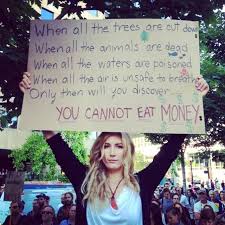 প্রচার-প্রচারণা।
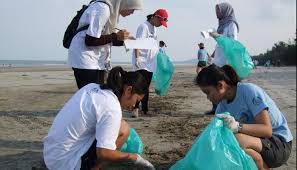 রিসাইকেল করা।
জনসচেতনা বৃদ্ধি।
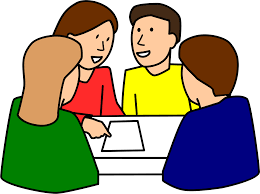 দলগত কাজ
নিচের দেখানো ছকের  মতো খাতায় একটি ছক তৈরি করি-
পরিবেশ সংরক্ষণে আমরা কী কী করতে পারি?
১।
২।
৩।
৪।
একাকী কাজ
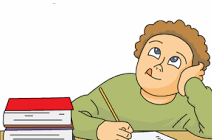 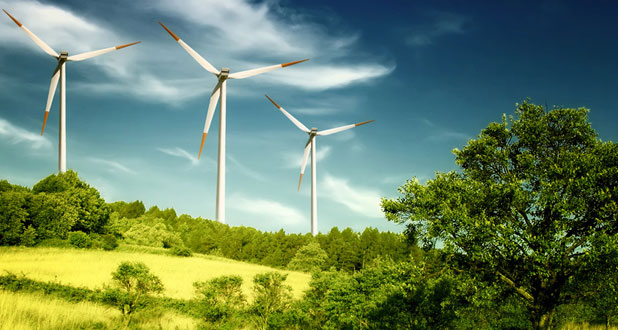 ছবিটি পরিবেশ সংরক্ষণে  কী অবদান রাখে সে সম্পর্কে দুইটি বাক্য লিখ।
মূল্যায়ন
সঠিক উত্তরটি খাতায় লেখঃ
(১)
(২)
(৩)
(৪)
তোমার বন্ধু রাশেদ গ্রামে বাস করে। তাদের অনেক গরু ও ছাগল আছে। গরু ও ছাগলের গোবর কী করা উচিৎ।
পরিবেশ সংরক্ষণে তুমি কী করবে?
পরিবেশ সংরক্ষণের অন্যতম প্রধান উপায় কোনটি?
বিদ্যালয়ের রাস্তার পাশে কারখানার কালো ধোঁয়া থেকে রেহাই পেতে নিচের কোনটিকে বেশি গুরুত্ব দিবে?
(খ)  পুড়িয়ে ফেলা
(ক)  সার হিসাবে ব্যবহার করা
(ঘ)  পুকুরে বা নদীতে ফেলে দেওয়া
(গ)  শুকিয়ে সংরক্ষণ করা
(খ) কীটনাশক ব্যবহার করব
(ক) রাসায়নিক সার ব্যবহার করব
(ঘ) গাছ কেটে ফেলব
(গ) জৈব সার ব্যবহার করব
(খ) জনসচেতনতা বৃদ্ধি করা
(ক) পরিকল্পিতভাবে শিল্প স্থাপন
(গ) গাছ লাগানো
(ঘ)  নদী ভরাট করা
(খ) মালিককে কারখানা বন্ধ করতে বলব
(ক) অন্য স্কুলে ভর্তি হব
(ঘ) মাস্ক পরে স্কুলে যাব
(গ) কারখানার পাশে উঁচু দেয়াল তৈরি করতে বলব
সংক্ষিপ্ত প্রশ্নোত্তর
প্রশ্ন-১
পরিবেশ সংরক্ষণ কী?
উত্তরঃ
প্রাকৃতিক সম্পদের সুরক্ষা ও যথাযথ ব্যবহারই হচ্ছে পরিবেশ সংরক্ষণ।
প্রশ্ন-২
পরিবেশ সংরক্ষণের একটি উপায় লেখ?
উত্তরঃ
জ্বালানির ব্যবহার হ্রাস করা।
প্রশ্ন-৩
ময়লা আবর্জনা কোথায় ফেলা উচিৎ?
উত্তরঃ
নির্দিষ্ট স্থানে।
প্রশ্ন-৪
রান্না শেষে চুলা জ্বালিয়ে রাখা উচিৎ নয় কেন?
উত্তরঃ
এতে পরিবেশ দূষিত হয়।
প্রশ্ন-৫
রিসাইকেল কী?
উত্তরঃ
কোন সম্পদ পুনরায় ব্যবহার করার উপযোগি নামই হলো রিসাইকেল।
[Speaker Notes: স্টিগার ব্যবহার করা হয়েছে। উত্তরে ক্লিক করে উত্তর দেখতে হবে।]
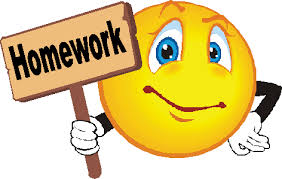 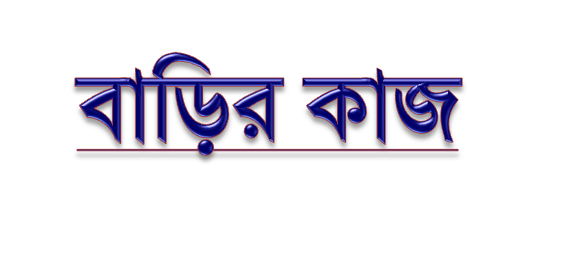 তোমার এলাকার পরিবেশ সংক্ষণে তোমার ৫ টি পদক্ষেপ লেখ।
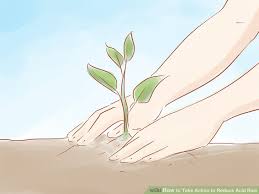 সকলকে ধন্যবাদ
আজকের পাঠ 
এখানেই শেষ।